我喜欢中国菜 Wǒ xǐhuān zhōngguó cài
ฉันชอบอาหารจีน
Do Now
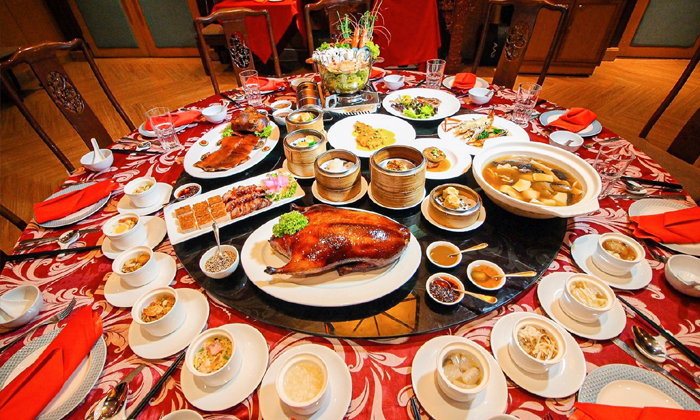 PURPOSE
เราจะเรียนเรื่อง我喜欢中国菜เพื่อให้นักเรียนสามารถเรียนรู้เกี่ยวกับวัฒนธรรมการรับประทานอาหารและสนทนาแลกเปลี่ยนข้อมูลเกี่ยวกับตนเองเรื่องต่าง ๆ ใกล้ตัวสถานการณ์ในชีวิตประจำวันเป็นภาษาจีนอย่างเหมาะสมได้
红烧肉 Hóng shāo ròu หมูสามชั้นน้ำแดง
红烧肉 Hóng shāo ròu หมูสามชั้นน้ำแดง
红烧肉 
  Hóng shāo ròu 
หมูสามชั้นน้ำแดง
北京烤鸭 
Běi jīng kǎo yā 
        เป็ดปักกิ่ง
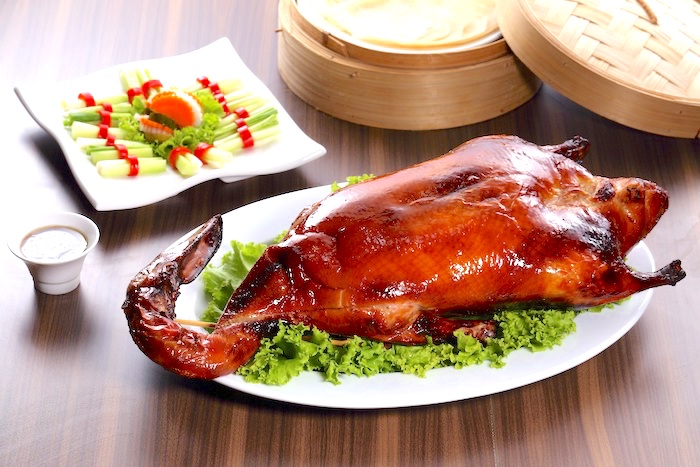 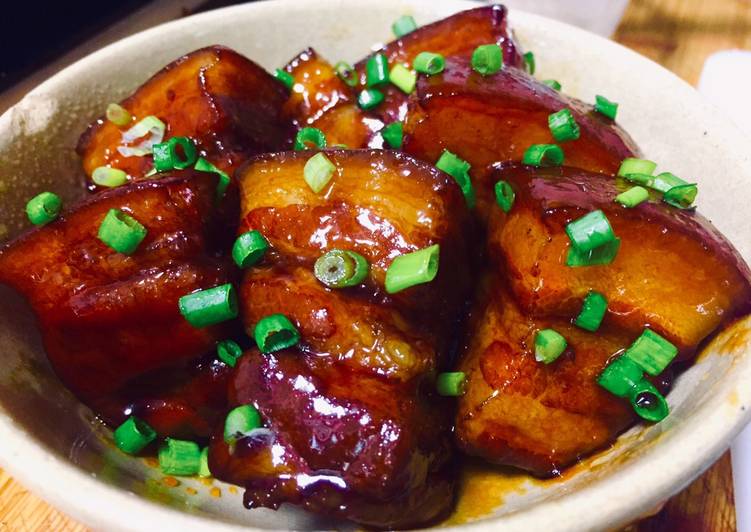 麻婆豆腐 
Má pó dòu fu 
เต้าหู้ผัดทรงเครื่อง
卤鸭 
Lǔ yā 
เป็ดพะโล้
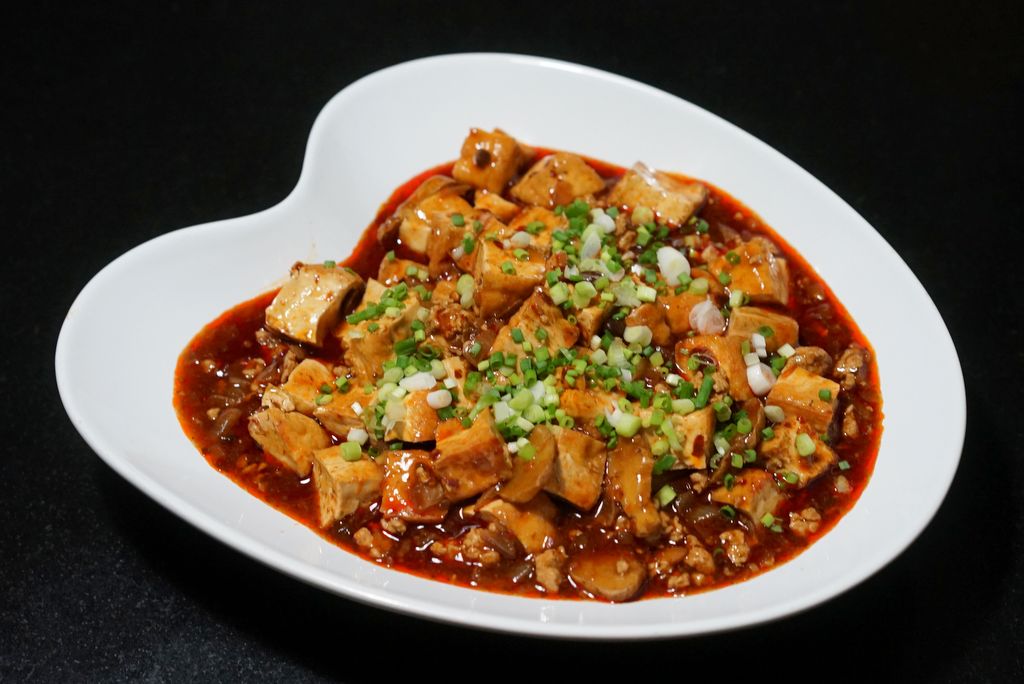 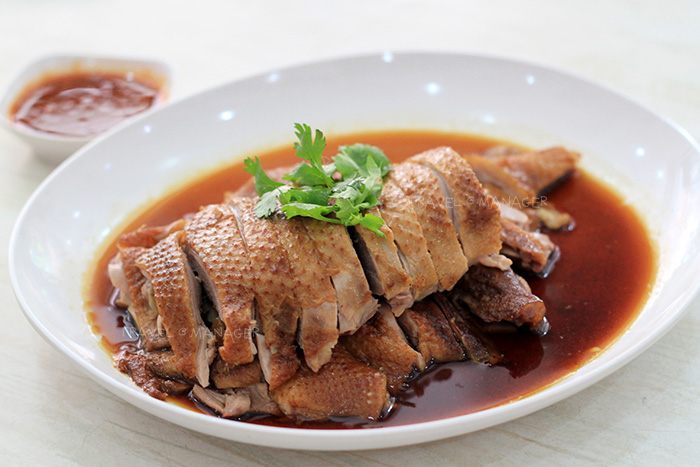 臭豆腐 
Chòu dòu fu 
 เต้าหู้เหม็น
小笼包 
Xiǎo lóng bāo 
ซาลาเปา
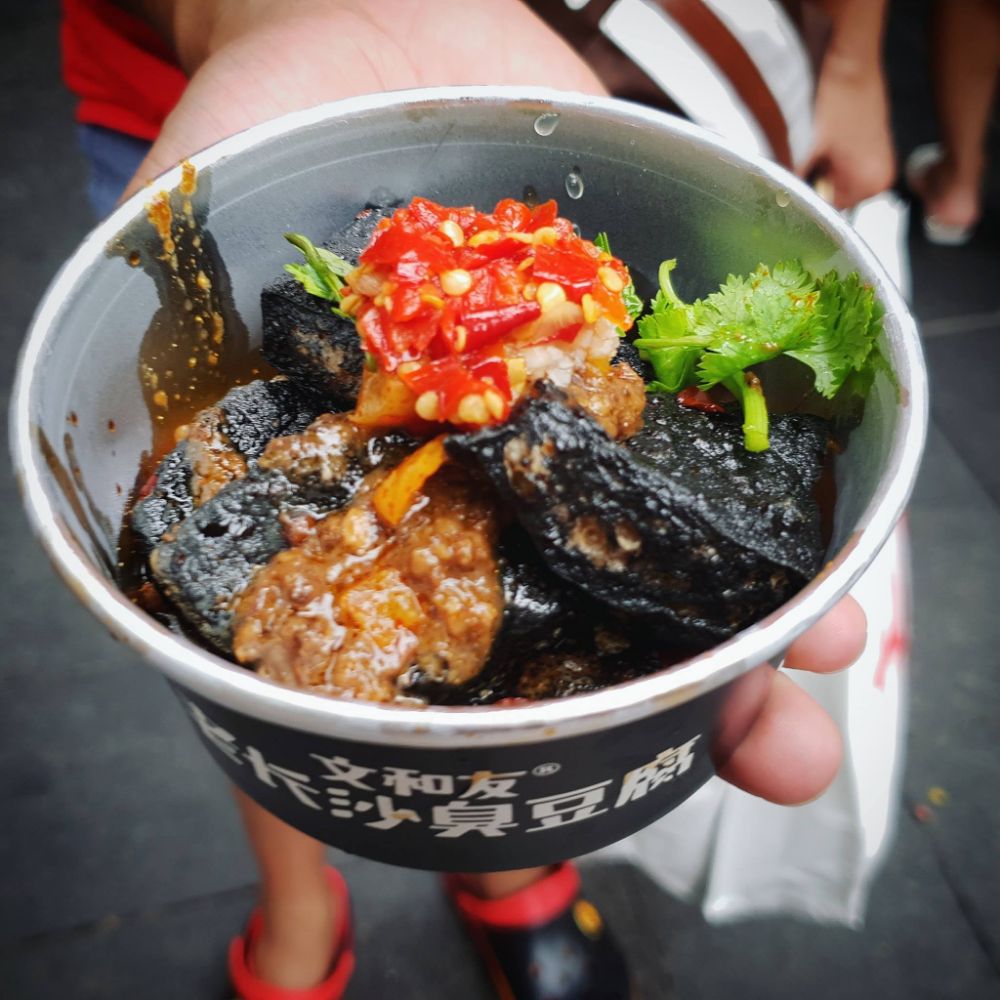 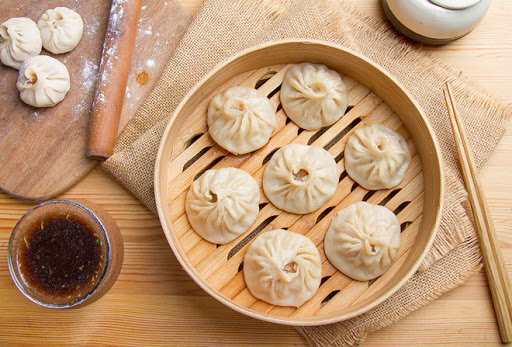 宫保鸡丁 
Gōng bǎo jī dīng 
ไก่ผัดใส่ถั่วลิสง
西红柿炒鸡蛋
Xīhóngshì chǎo jīdàn
มะเขือเทศผัดไข่
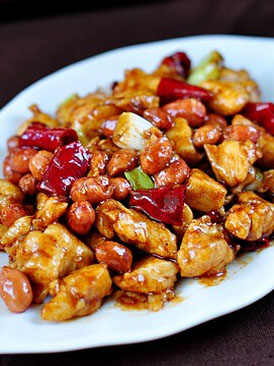 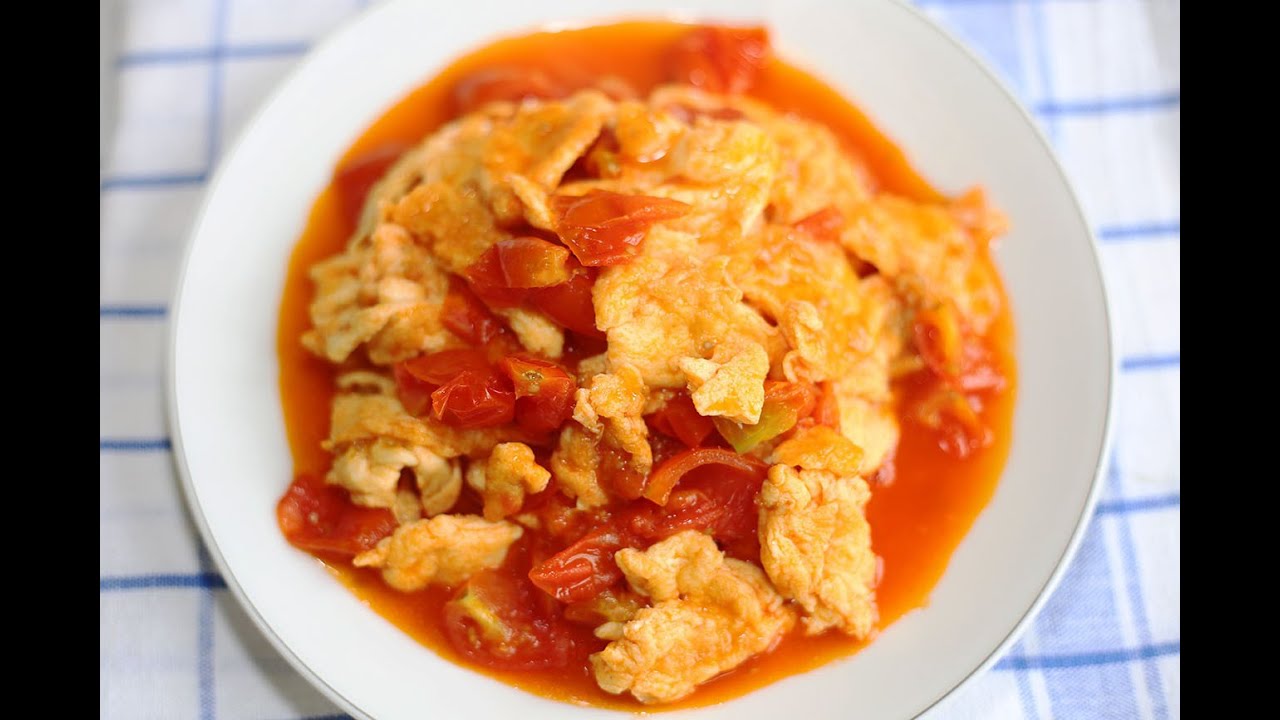 水煮鱼 
Shuǐ zhǔ yú
ปลาต้มพริกสไตล์เสฉวน
地三鲜
  Dì sān xiān 
ผัดสามเซียน
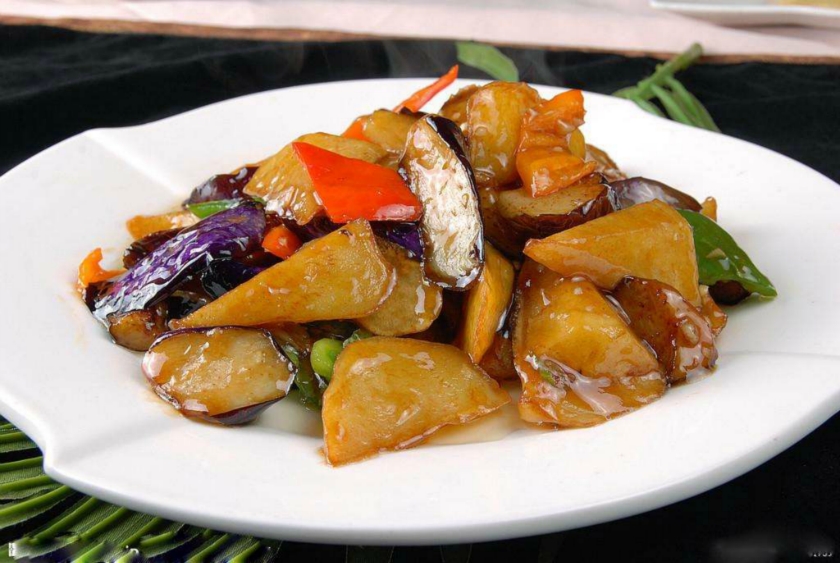 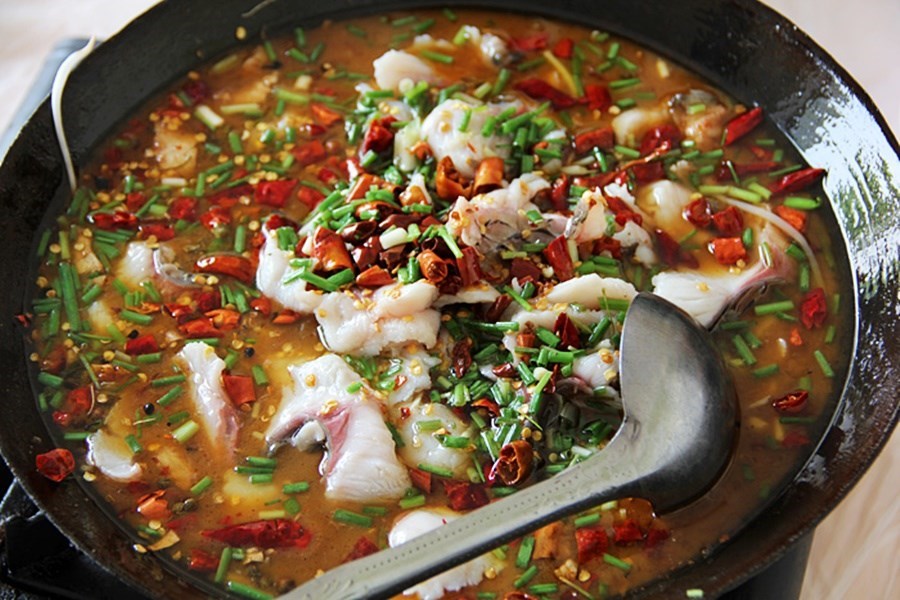 四川火锅 
Sì chuān huǒ guō 
หม้อไฟสไตล์เสฉวน
鱼翅汤 Yú chì tang 
 ซุปหมูฉลาม
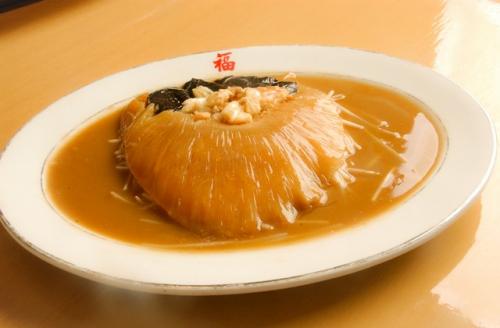 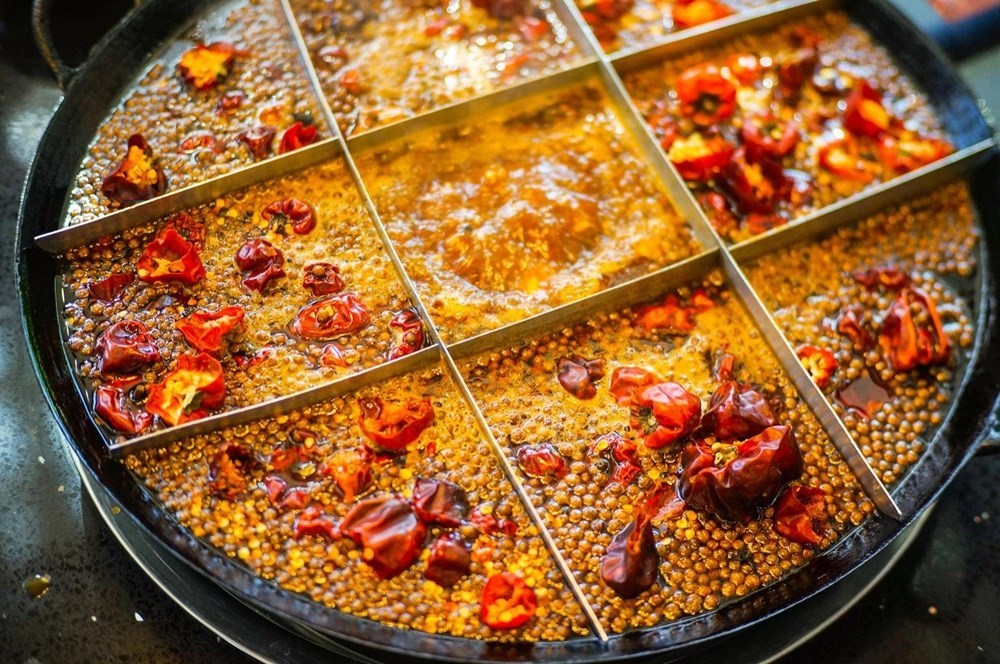 烤乳猪 
kǎo rŭ zhū
หมูหั่น
燕窝 yàn wō
รังนก
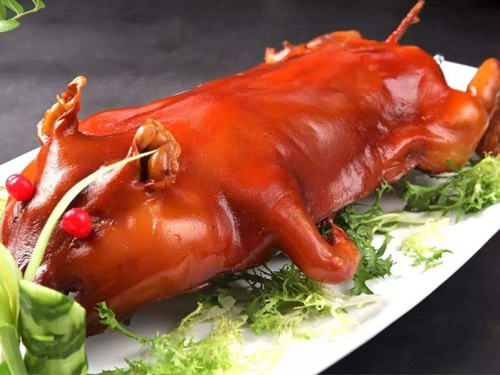 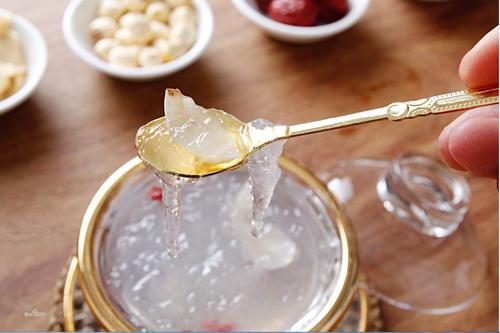 课文
菜单 cài dān     ไช่ตัน               เมนู
2. 买单。Mǎidān         หม่ายตัน           เช็คบิล
打包 dǎbāo              ต่า เปา         ห่อกลับบ้าน
带走 Dài zǒu          ไต้โจ่ว          ห่อกลับบ้าน
味道不错 wèidào bú puòเว้ยเต้า ปู๋ ชั่ว รสชาติไม่เลว
6. 服务员 fú wù yuán  ฝู อู้ หยวน พนักงานเสิร์ฟ
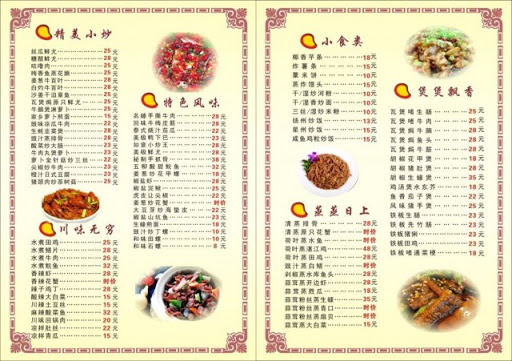 A:你饿了吗? Nǐ è le ma?หนี่ เอ้อ เลอ มา? คุณหิวหรือยังคะ
B:我很饿. Wǒ hěn è
หวอ เหิ่น เอ้อ ฉันหิวมาก
A:我可以看一下菜单吗？ Wŏ kĕ yĭ kān yī xià cài dān mā?หว่อ เขออี่ ค่าน อี๋เซี่ย ไช่ตัน มา? 
ฉันขอดูเมนูอาหารหน่อยได้ไหมคะ
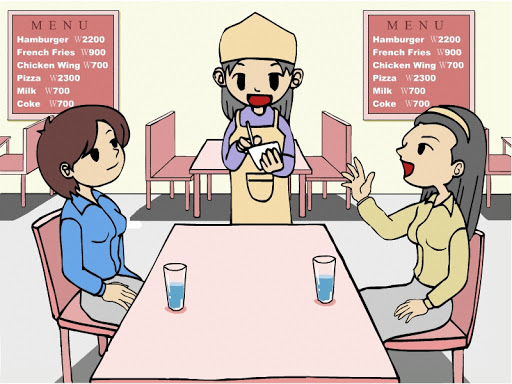 B:菜单 cài dānไช่ตัน เมนู
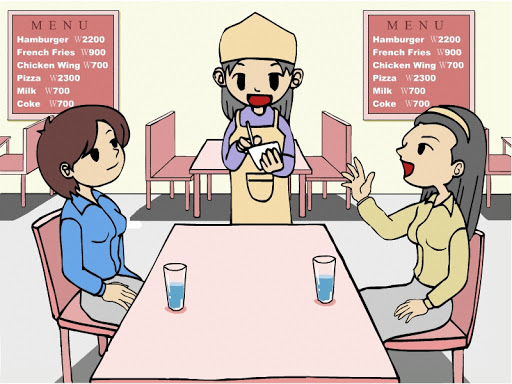 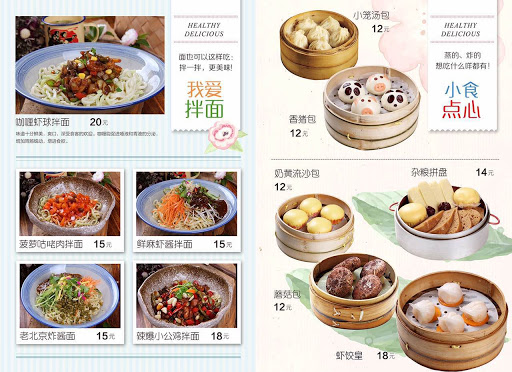 A:我喜欢吃虾辣汤。
Wǒ xǐhuan chī xiā là tāng.หวอ สี่ ฮวน ชือ เซีย ล่า ทาง ฉันชอบกินต้มยำกุ้ง
A:买单。Mǎidān
หม่ายตัน เช็คบิล
ให้นักเรียนทำใบสรุปคำศัพท์เป็นDIAGRAMอย่างน้อย7คำศัพท์
放着
Reflective
บอก 1 คำศัพท์ ที่ได้เรียนในวันนี้